The Industrial Revolution
From 1750 – 1850 a series of inventions changed the way the world operated
Steam Engine
Advancing Railroads
Spinning mule
Improved Steam Engine
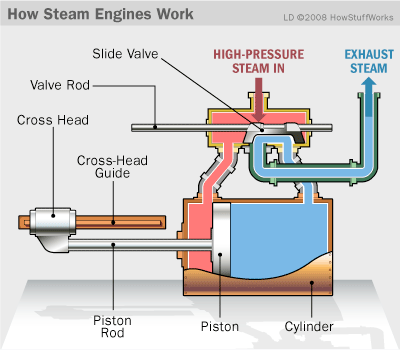 Spinning Mule
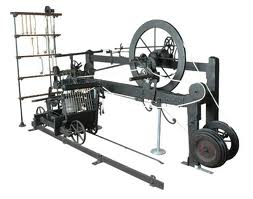 The Revolution
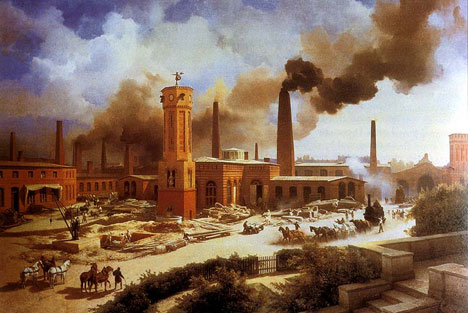 For thousands of years, society had been defined by agriculture
By the 1850s, 100 years after the beginning of the Industrial Rev, all this had changed
Agricultural Revolution
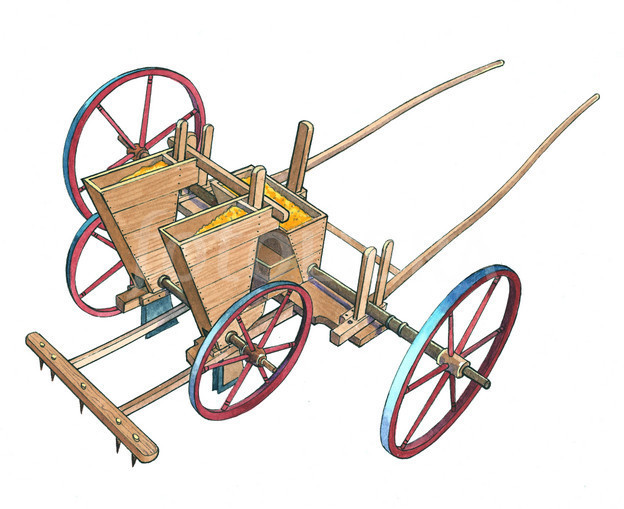 Improved farming techniques and machinery allowed more crops to be produced
Better fertilizer increased soil yield
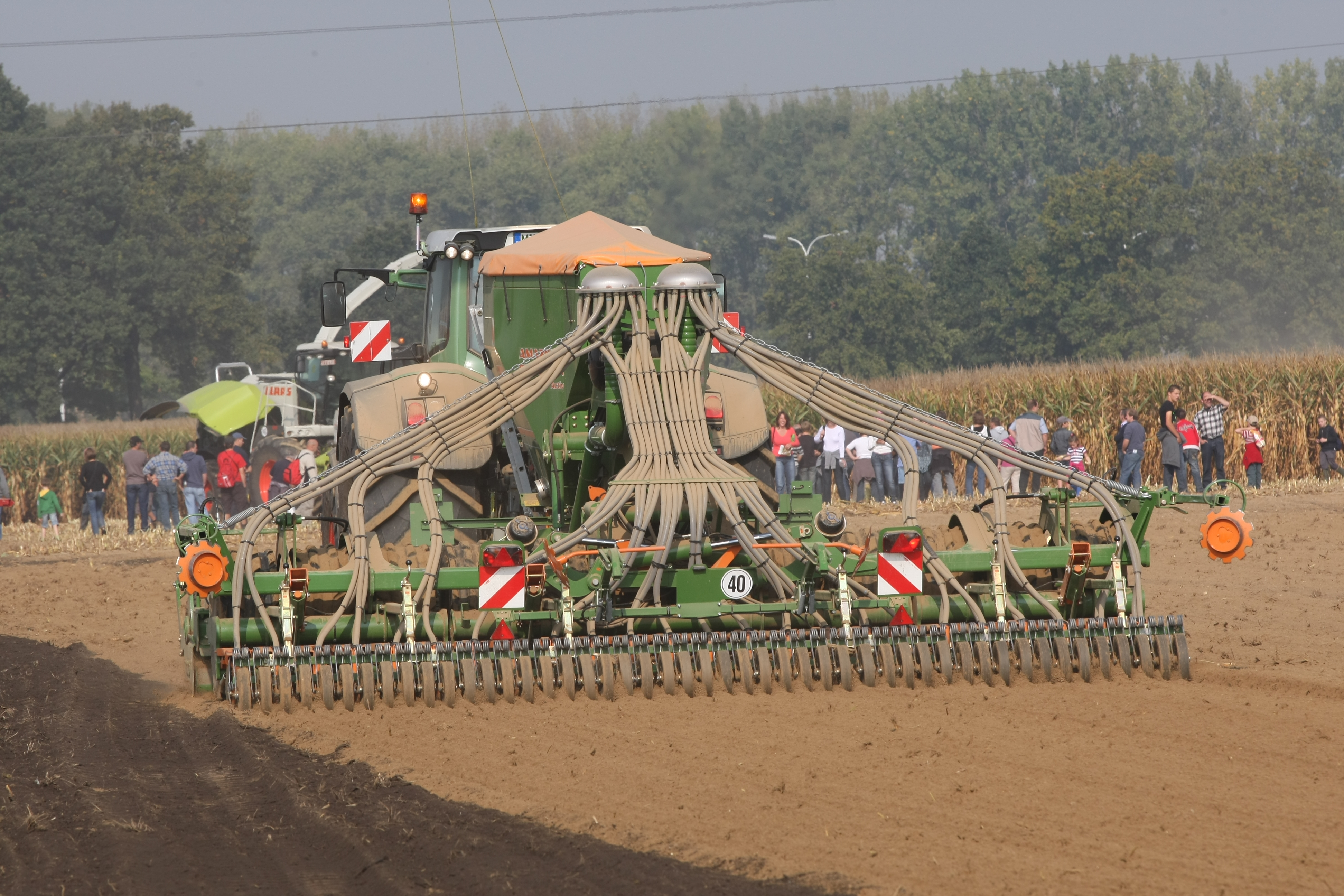 Enclosures
Wealthy landowners took over millions of acres of land from peasants, turning them into massive farms
Where to?
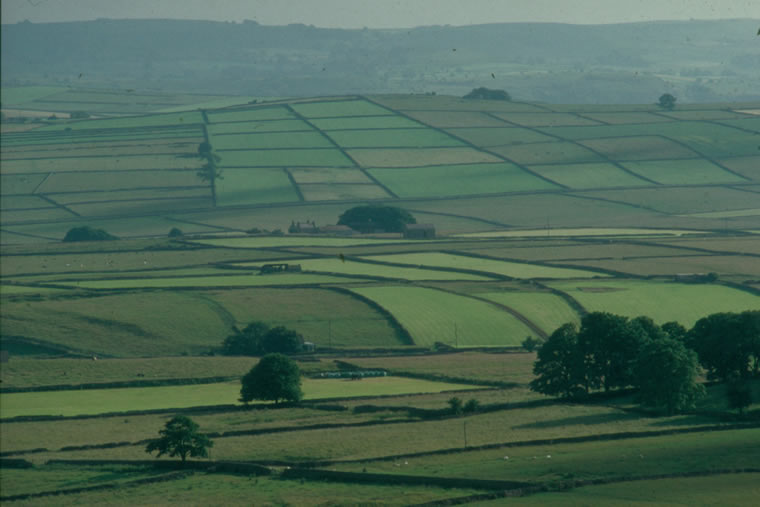 Population Explosion
Britain
1700 – 5 million
1800 – 9 million
France 
-1715 – 18 million
1789 – 26 million
Europe as a whole
70 million more people
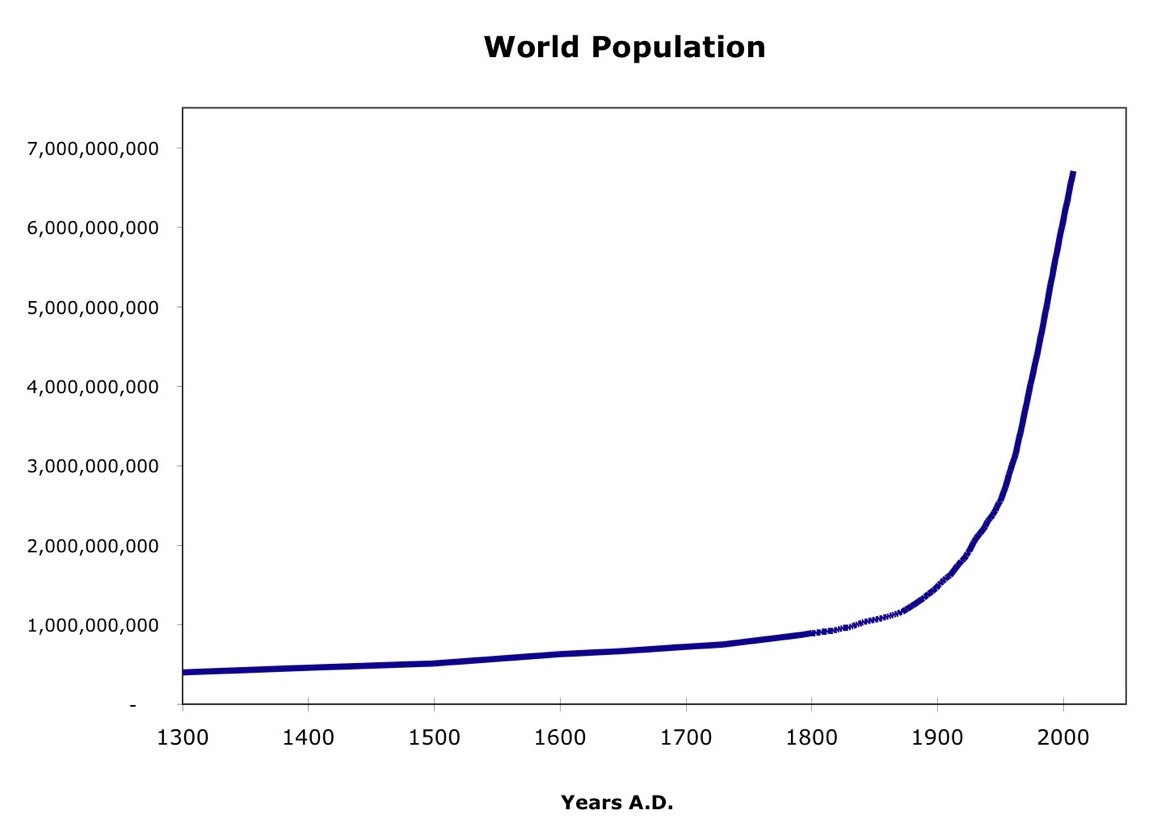 Why so many people
Declining death rates, rather than rising birth rates account for this growth
Better food, sanitation, hygiene, and medical care
The Energy Revolution
Your Majesty;  have at my disposal what the whole world demands: something which will uplift civilization more than ever by relieving man of all undignified drudgery.  I have steam power
- Matthew Boulton – ~1769
Why Britain?
Britain had the many necessary qualities for this Revolution to take place
High, displaced population
Substantial capital  in the business class from overseas empires
Stable govt.
Strong Navy
Religion
Textile Industry
Putting out system
Peasant families turning cotton to thread
Flying shuttle
Weavers outpaced spinners
Spinning Jenny -1764
Flying Shuttle
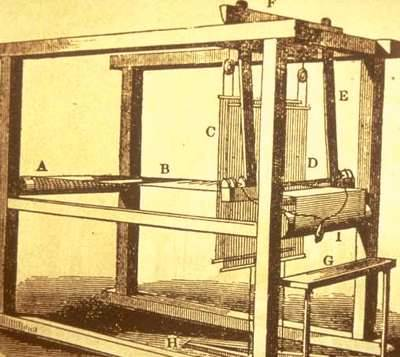 Spinning Mule
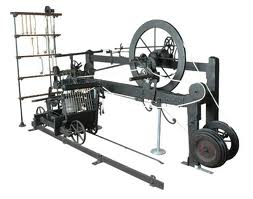 The Cotton Gin - 1793
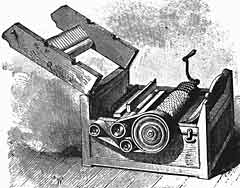 Factories
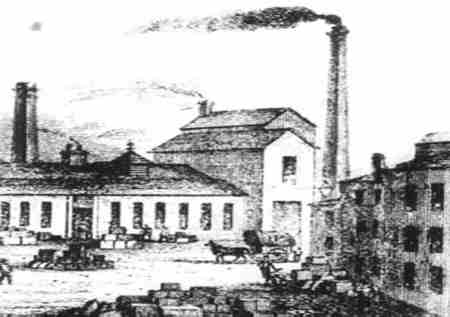 People flocked to cities and the growing factories: places where workers and machines are brought together the create large quantities of goods
Transportation
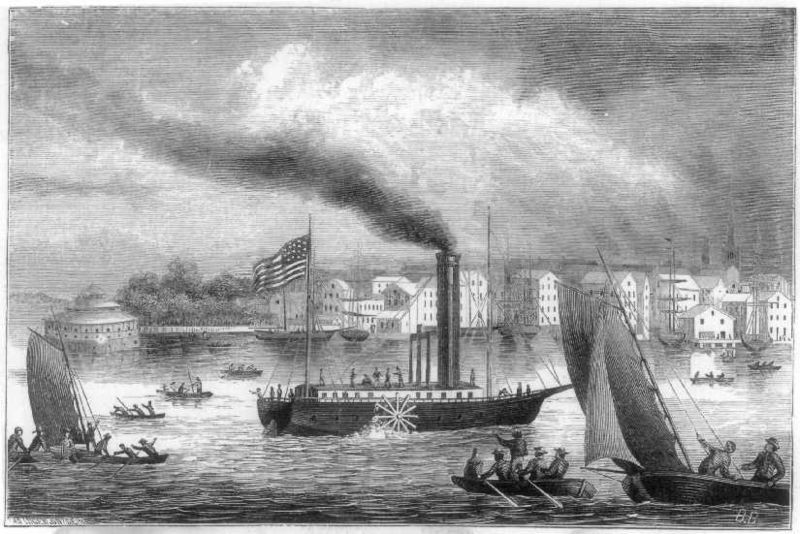 Turnpikes – Private roads
Steam locomotive
1807 – Robert Fulton and the Clermont
Hudson River
The Restructuring of EuropeNapoleon to WWI
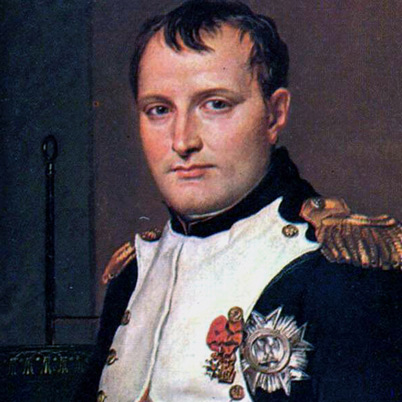 Napoleon capitalized on victories against England during the French Revolution and the anarchy of the new government.  He was proclaimed “consul for life in 1802, and became Emperor 2 years later
Napoleon!
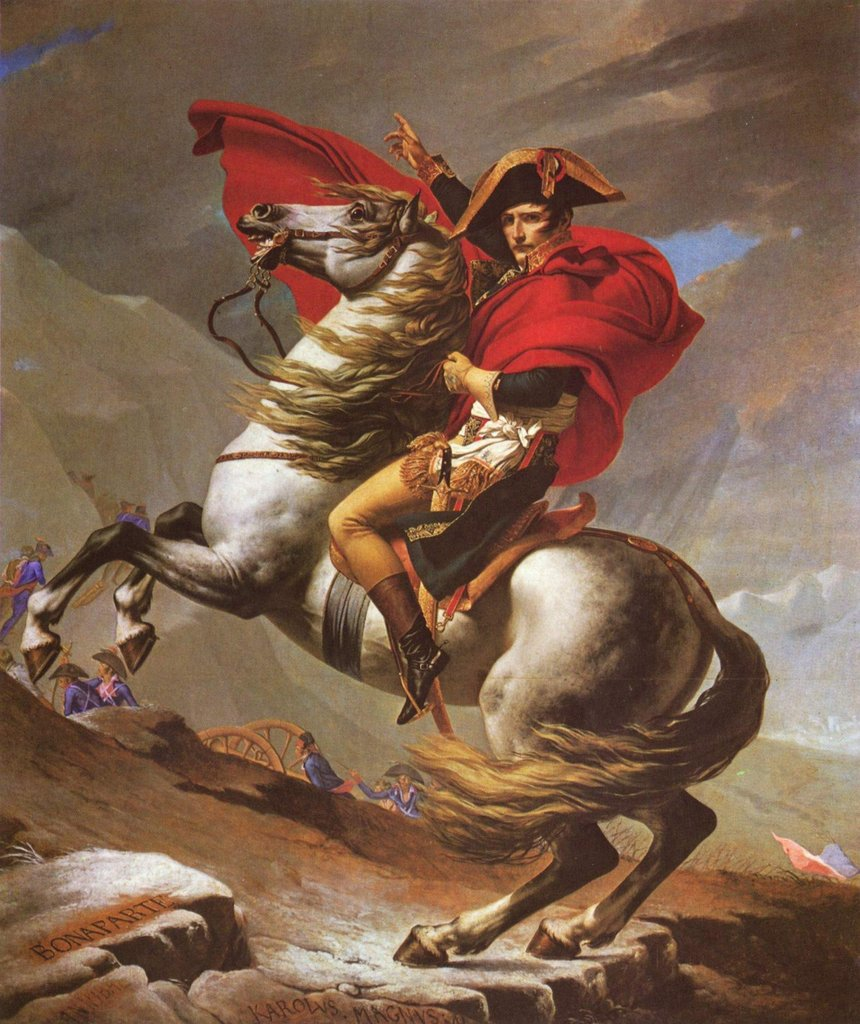 In France, Napoleon created a strong central government with consolidated power
Napoleon's Victories
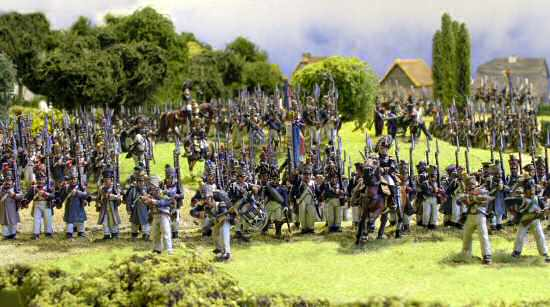 Napoleon led an unstoppable army.  

“Napoleon's presence on the battlefield was worth 40,000 troops”
Further Conquests
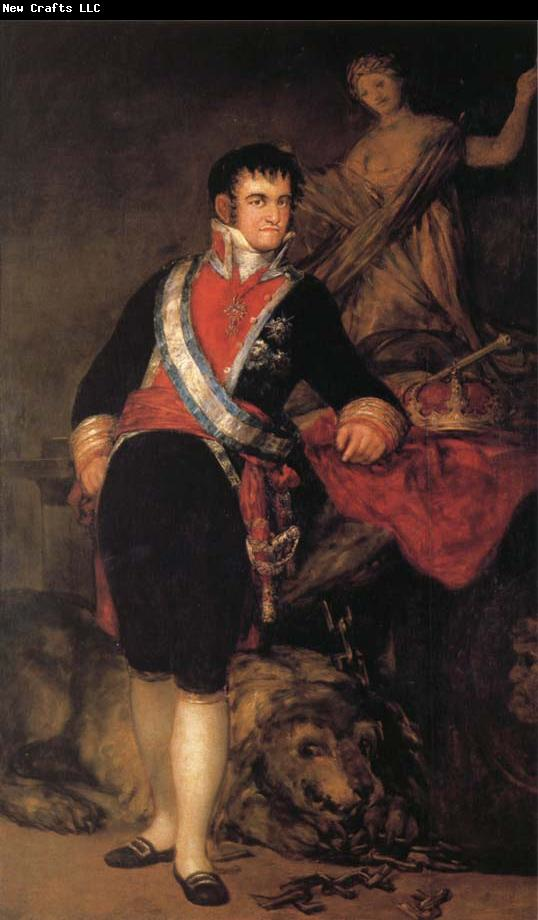 Napoleon used diplomacy and alliances to strengthen his hold on the continent
The Battle of Austerlitz – 1805
AKA the battle of the 3 Emperors.  One of Napoleon's most incredible victories
Holy Roman and Russia vs. France
HRE ceased to exist
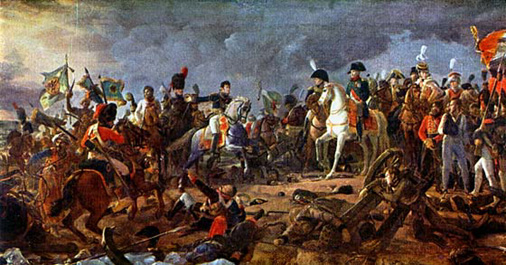 Napoleon Wins over the Frenchies
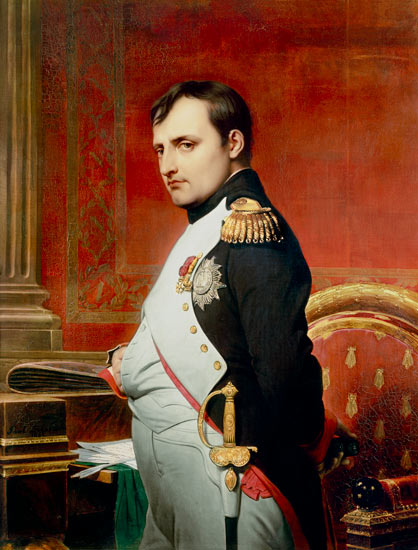 After the battle, Napoleon adopted the children of all of the men lost in battle.  
Child support, education, marriage, and even naming rights
The Continental System
Napoleon could not invade England, so he instead closed all European ports to British Goods
*This caused the Americans to fight a war against England...
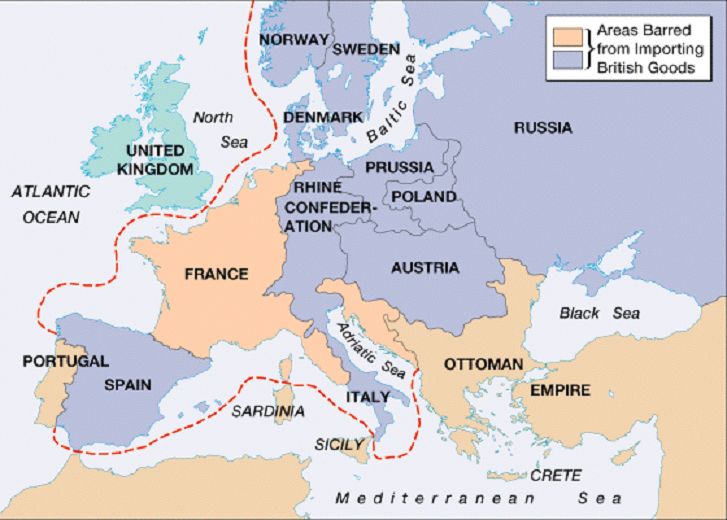 The beginning of the end
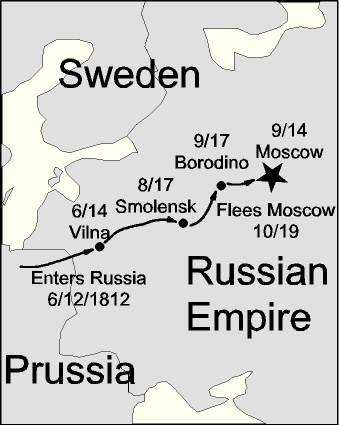 In June 1812, Napoleon invaded Russia
Hoped to spread liberal reforms throughout these lands
Nationalism kicks in
People liked the ideas brought by French troops, but did not like foreign nationals invading their territory
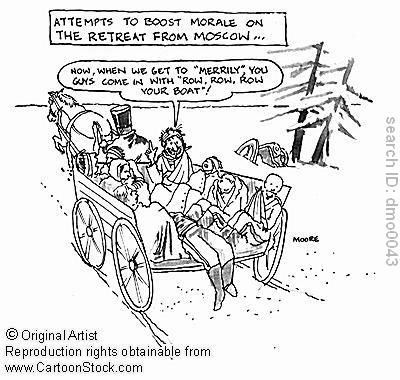 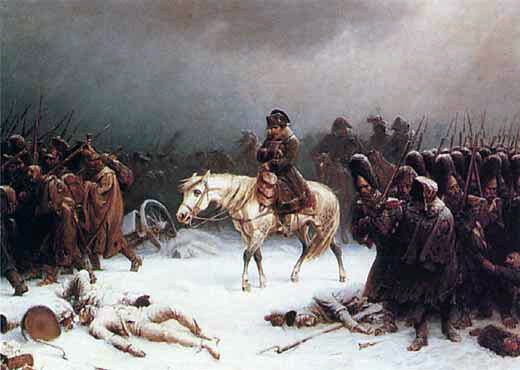 Napoleon Retreats
Napoleon and his army were forced to retreat
Lost about 500,000 men
Briefly exiled to Elba 1814
His Return – 1815
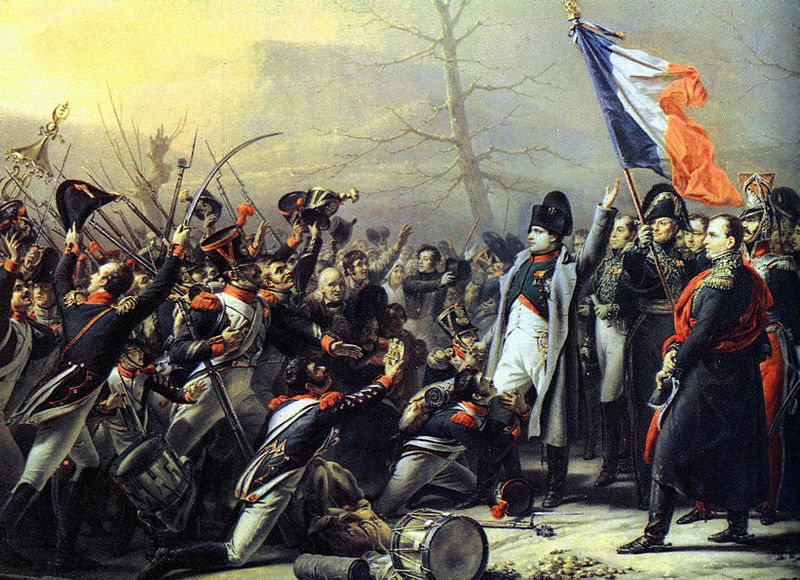 Waterloo Part 1
Napoleon returned to Paris in 1815
Within 4 days, Prussia, Russia, Great Britain, and Austria formed an alliance
Waterloo Part 2
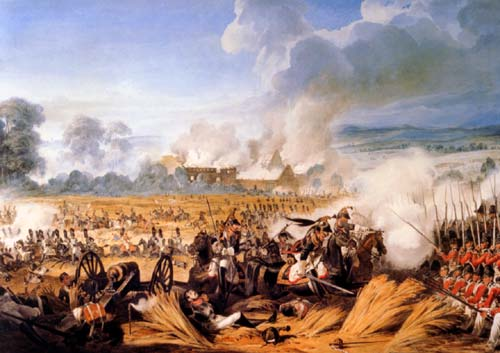 The large contingent of allied nations decisively defeated Napoleon in June 1815
He was placed under arrest until his death in 1821
Nationalism All Around
Stronger Armies
Growing Trade = $$$
Expanding Empires
Napoleon's Aggression Leads to nationalism
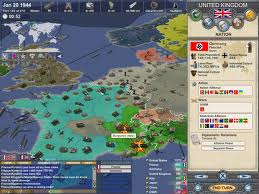 Although the Germans appreciated some Napoleonic reforms, they eventually resented having the French dictate their affairs
Uniting Germany
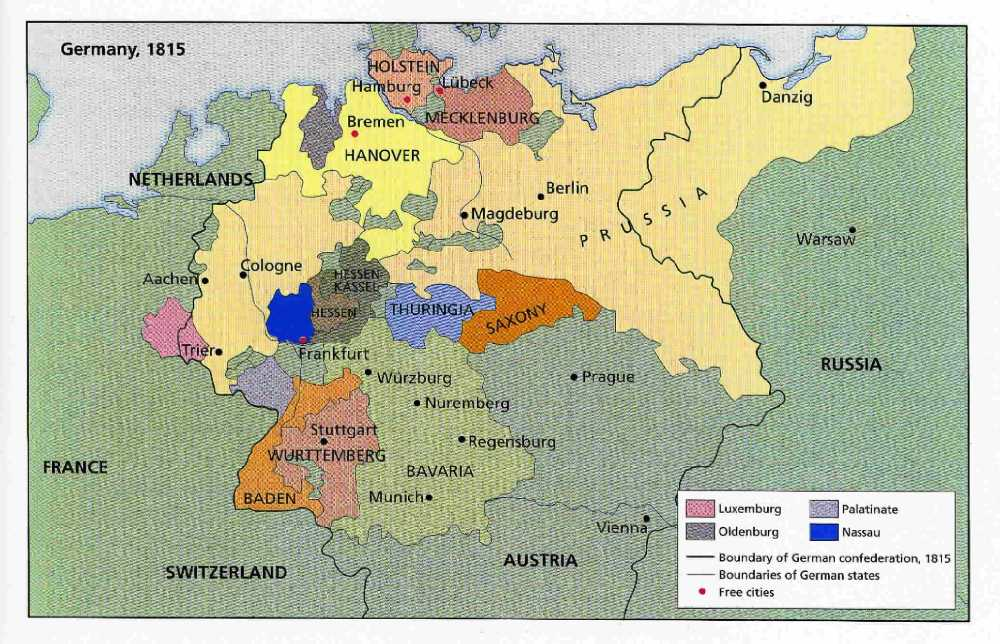 Germany was divided into different regions, each with its own government
Created a German “Confederation”
Zollverein
Removed tariffs between German States
Otto von Bismarck
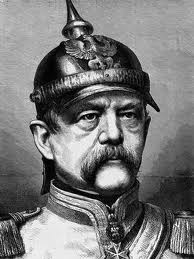 Bismarck started as German PM in 1862, and within a decade advanced to the position of Monarch, and united Germany
Blood and Iron
Blood and Iron
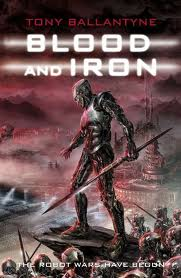 Bismark argued that the strength of a nation was determined not by its liberalism, but through blood and iron... might determined a society's worth
The right situation
Germany had multiple factors lending to its rapid progress
Huge stores of iron and coal
Large, educated middle class
Massive population increase
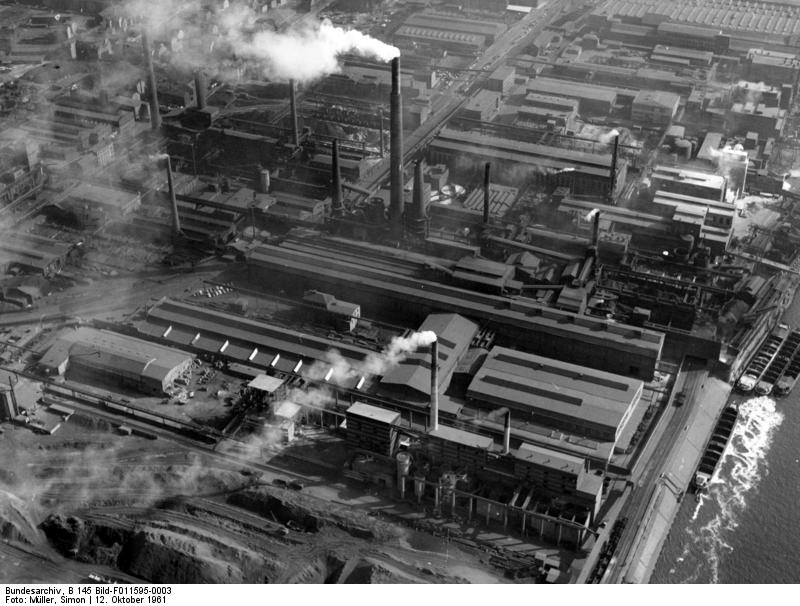 War with France
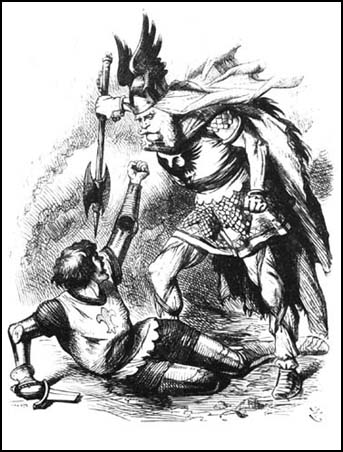 By 1870, the Germans were strong enough to wage war against France
Propaganda
By 1871, the Prussians had made their way to Paris
Foreign Policy
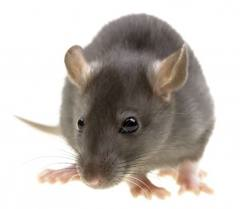 “Water rats do not fight with land rats”
Avoided conflict with Britain until competition for overseas colonies
Domestic Policy
Had a distrust of the Catholics (1/3 of German Population)
State > Church
Growing socialist movement
Bismark had to give workers benefits 
Pioneer of social reform
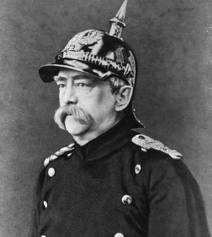 Kaiser William II
“There is only one master in the Reich”... sorry G-Pa
“My grandfather considered the office of king was a task that God had assigned to him... That which he thought I also think... Those who wish to aid me in that task, I welcome with all my heart; those who oppose me in this work I shall crush
Italy as well
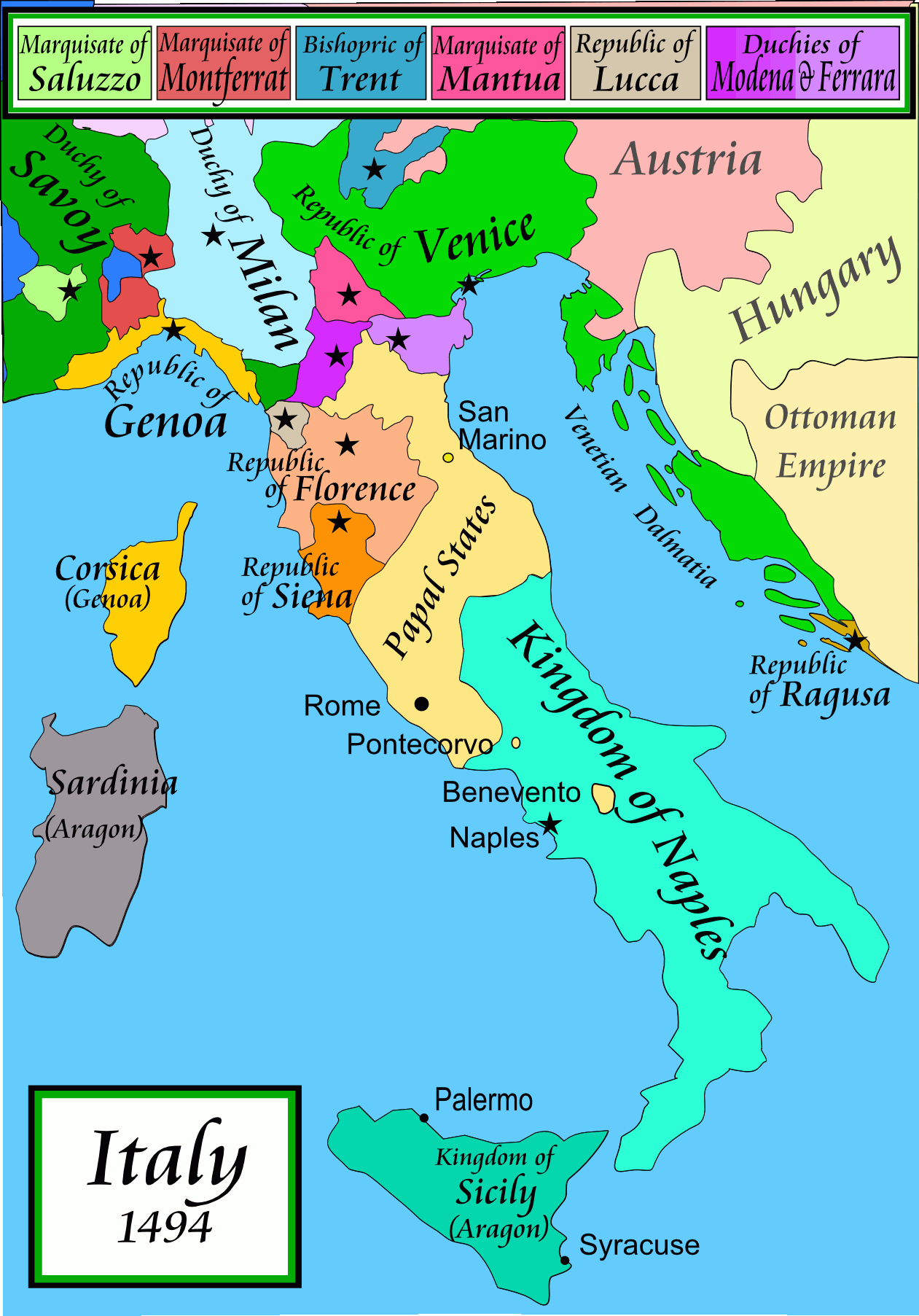 For centuries, Italy had been divided into a series of competing city states ruled by princes who frequently fought one another
Rule by Foreigners
Some states in Italy were dominated by foreign rulers... Hapsburgs, Bourbons, Austrians
These rulers worked hard to quell nationalist uprisings (1820-1848)
Guiseppe Mazzini
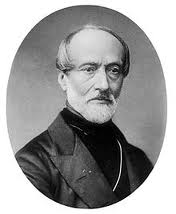 “Ideas grow quickly when watered by the blood of martyrs”
Nationalistic Leader who tried to start a rebellion in Rome in 1830s
Unity Achieved
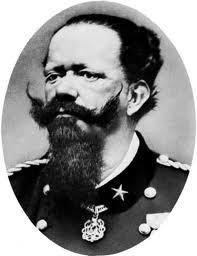 After numerous struggles and diplomatic moves, the regions of Italy were finally united in 1861, and Victor Emmanuel II was declared the King of Italy
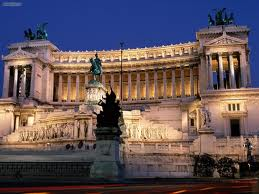 Difficulties with unification
The Italians had not been united since the Roman Empire, so there were rifts, especially between North and South
The War to End All Wars....
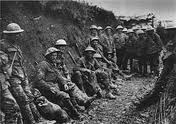 Europe in 1914
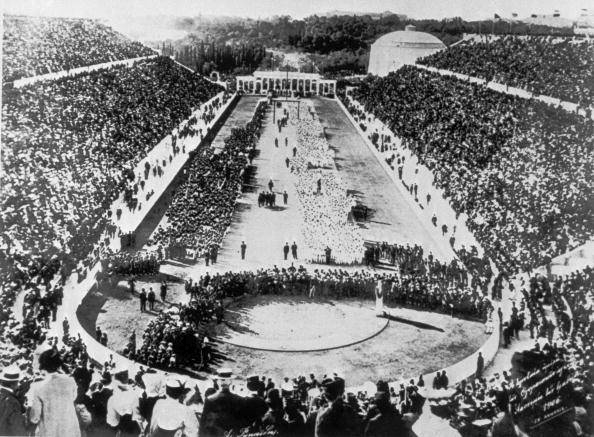 Except for wars of Unification, Europe had largely been at peace for almost a century
Olympic Games – 1896
Universal Conference on Peace – 1899
Differing Views
“The future belongs to peace”
French Economist Frederic Passy

“I shall not live to see the Great war, but you will see it, and it will start in the East”
Otto von Bismark
Reasons for the Great War1- Alliance Systems
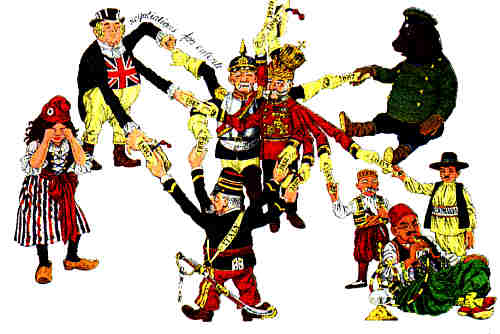 The European Powers distrusted one another 
Allied with one another
Promote peace through massive threats
Reasons for the Great War1- Alliance Systems
The Triple Alliance
Bismarck knew France would want revenge for Franco-Prussian War
Germany, Italy, Austria-Hungary
Don't ask about Italy...
Reasons for the Great War1- Alliance Systems
The Triple Entente
Entente – a non-binding agreement to follow common policies
France-Russia (1893) -alliance
France-Britain (1904) - entente
Reasons for the Great War1- Alliance Systems
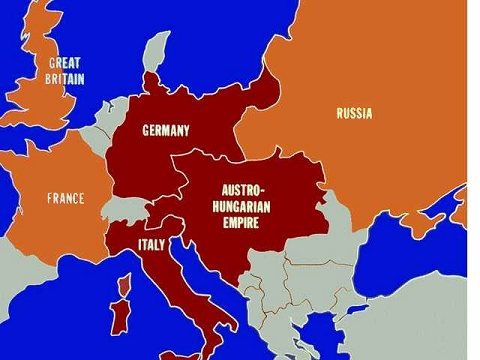 Rivalries and Nationalism
Austria-Hungary and the Ottomon Empire, two old empires, struggled to survive in the age of nationalism
Rivalries and Nationalism
England feared Germany... it had industrialize very quickly
Germany feared Russia.  If it was able to industrialize, Russia had a massive pool of workers
Empires
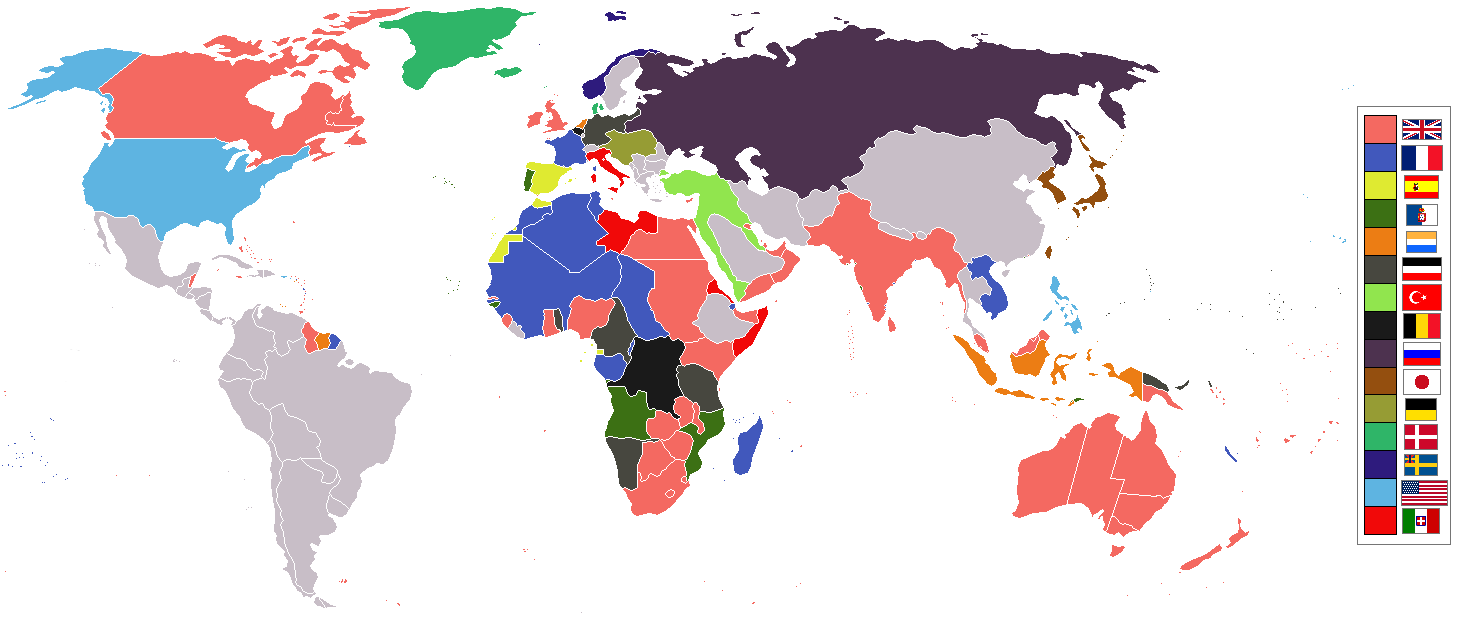 Competition overseas
France and Germany competed with one another for control of Morocco – 1905 and 1911, the two Moroccon Crises
Arms Race
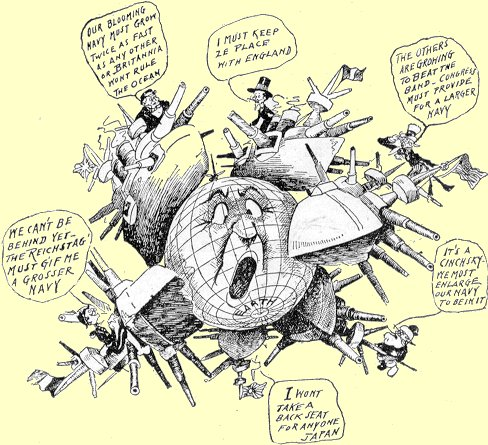 Building Militaries
Britain had a massive navy
Germany increased the size of it's navy... so
Britain's response?
Militarism
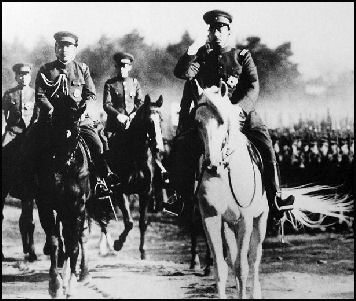 Militarism
Militarism, the glorification of the military, excited young men about the prospects of war and courageous cavalry charges
Militarism
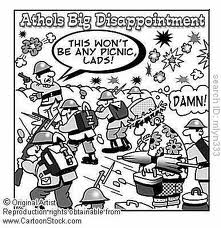 Nationalism Continues
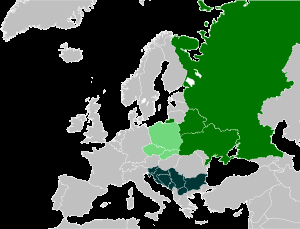 Alsace and Lorraine
France bitter it lost this region in the Franco-Prussian War (1871)
Pan-Slavism
Russia's idea that all Slavic people should be United
Sebia
Alsace Lorraine
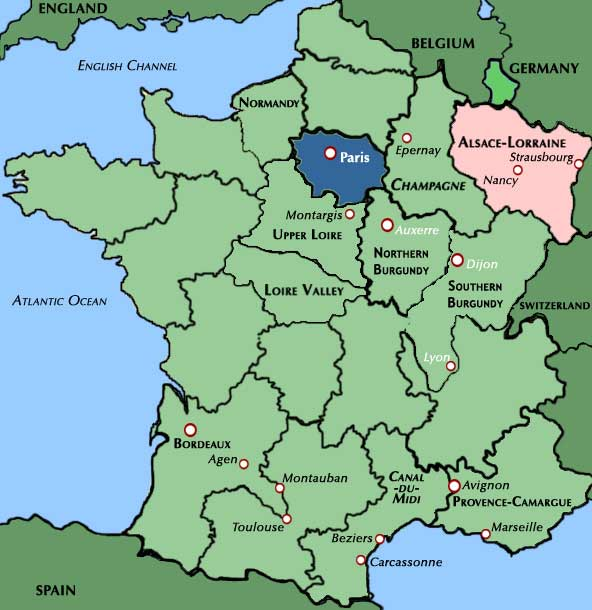 The Powder Keg of Europe
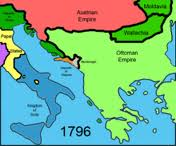 The Balkan States, in east Europe, attacked both Austria-Hungary and the Ottoman Empire, seizing Slavic land from the two empires
Archduke Francis FerdinandThe Austria-Hungary Heir
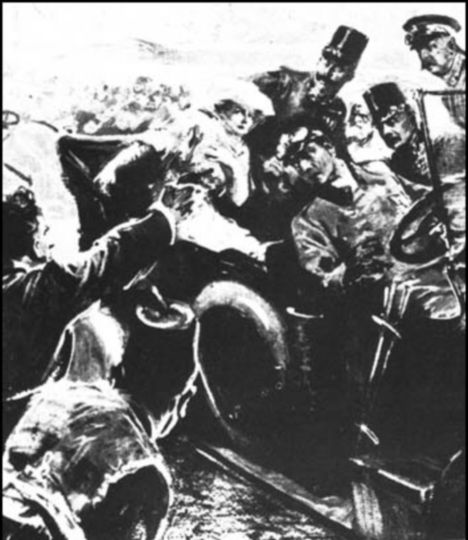 The Archduke of Austria-Hungary was on a visit to Sarajevo, Bosnia
A Serbian nationalist group, the Black Hand, assassinated the Archduke and his wife – June 28, 1914
1389- Serbia conquered (Ottoman)
1912 – Serbia gained freedom
Gavrilo Princip
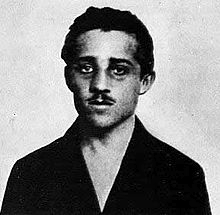 The Blank Check
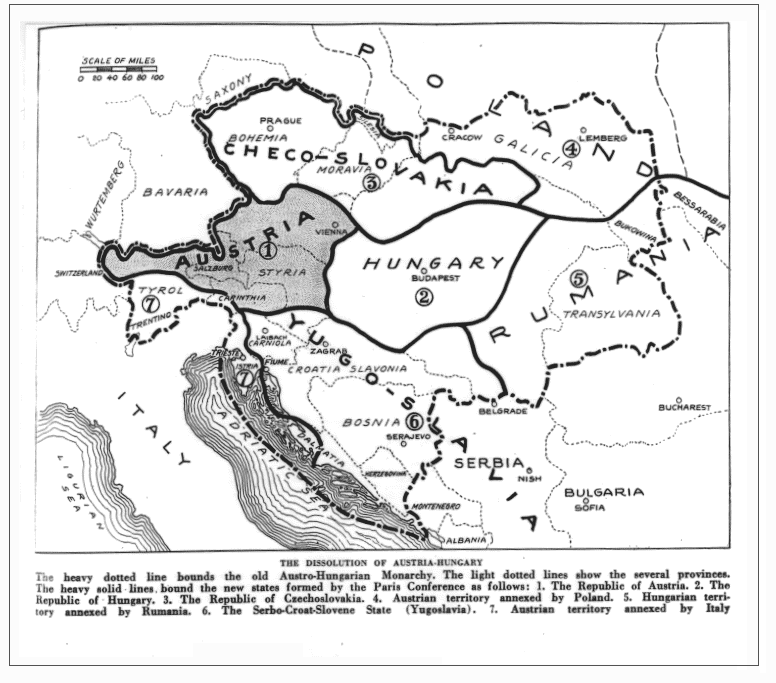 Germany promised “unconditional support” to Austria to punish Serbia
The Ultimatum
A final set of demands